Єдиний урок на тему:«За мир у всьому світі – це значить за життя»
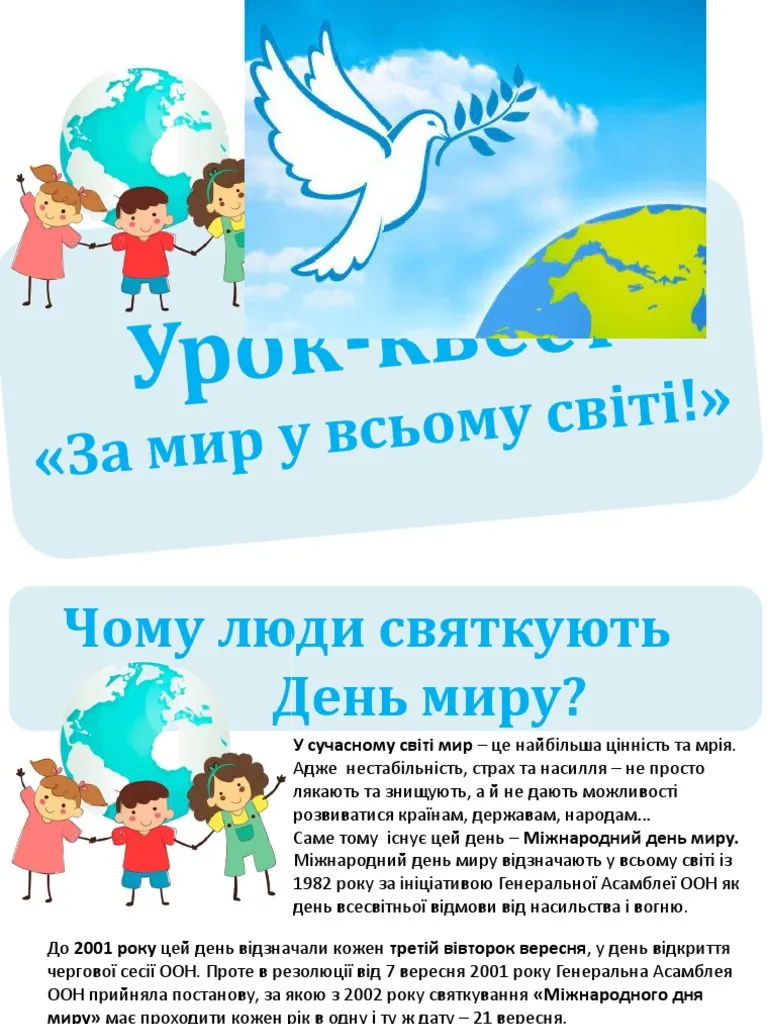 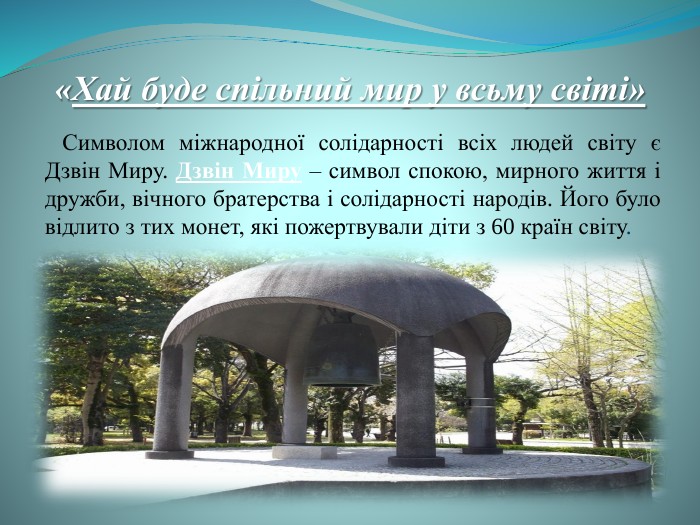 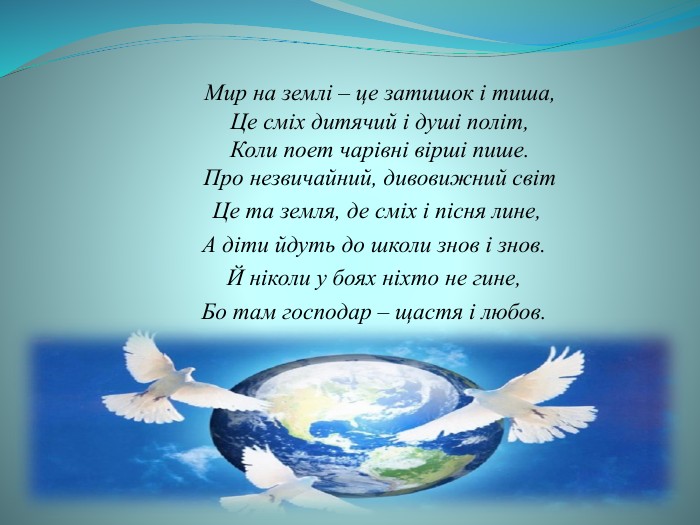 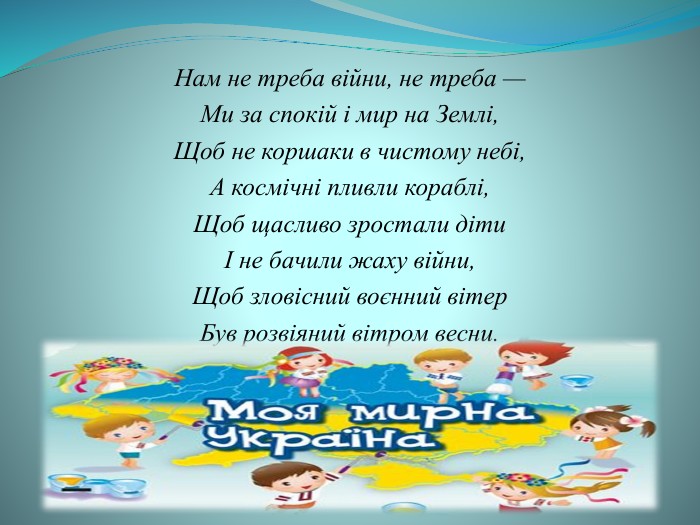 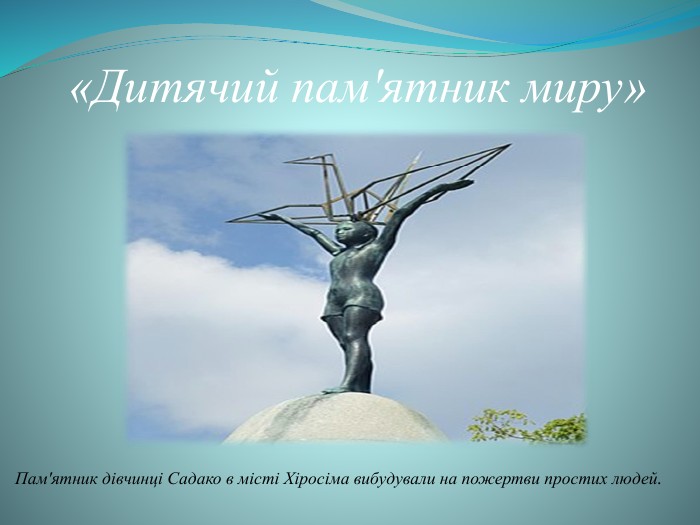 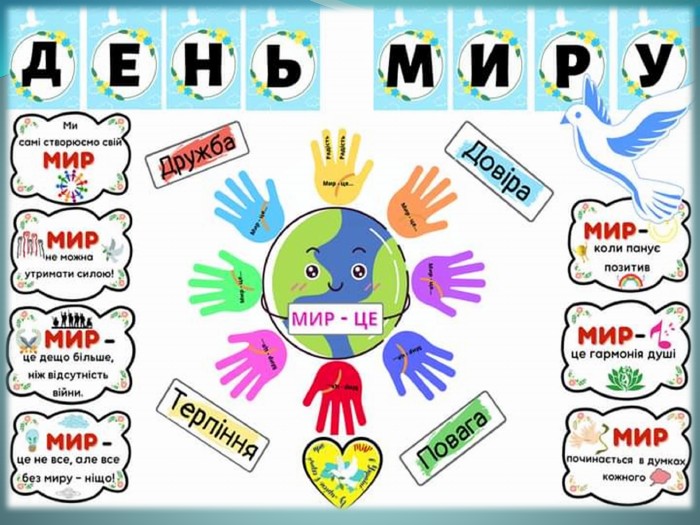 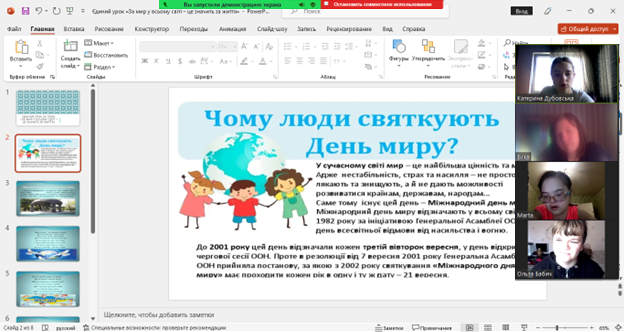